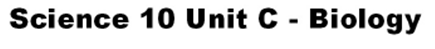 Plant Growth and Development
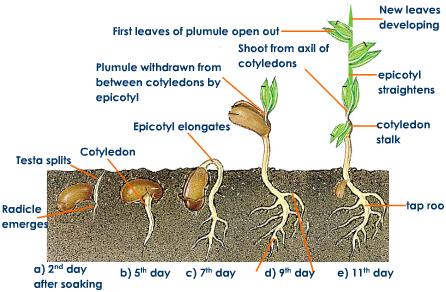 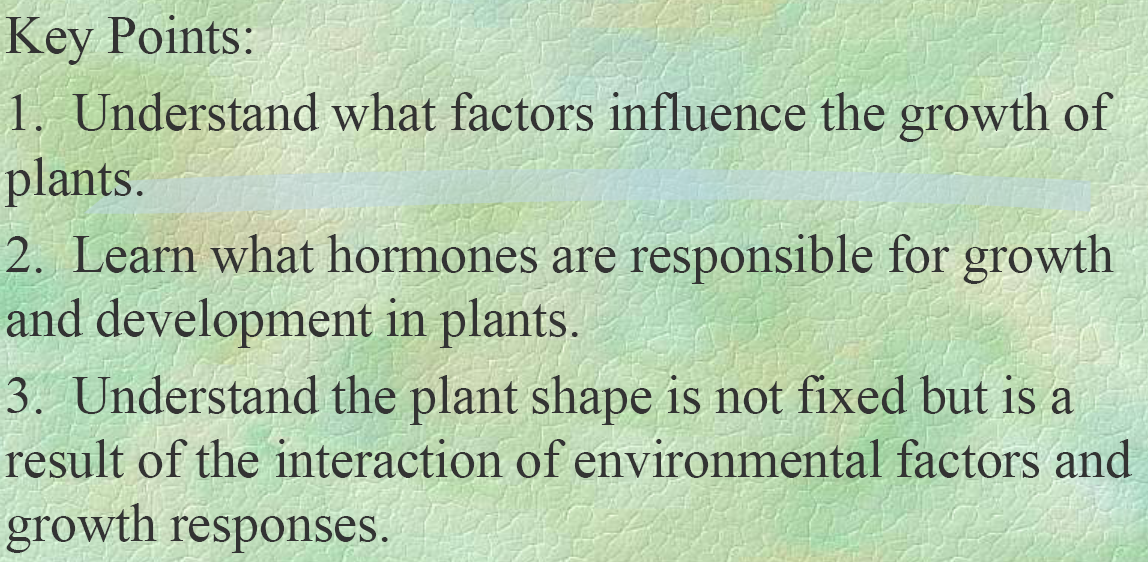 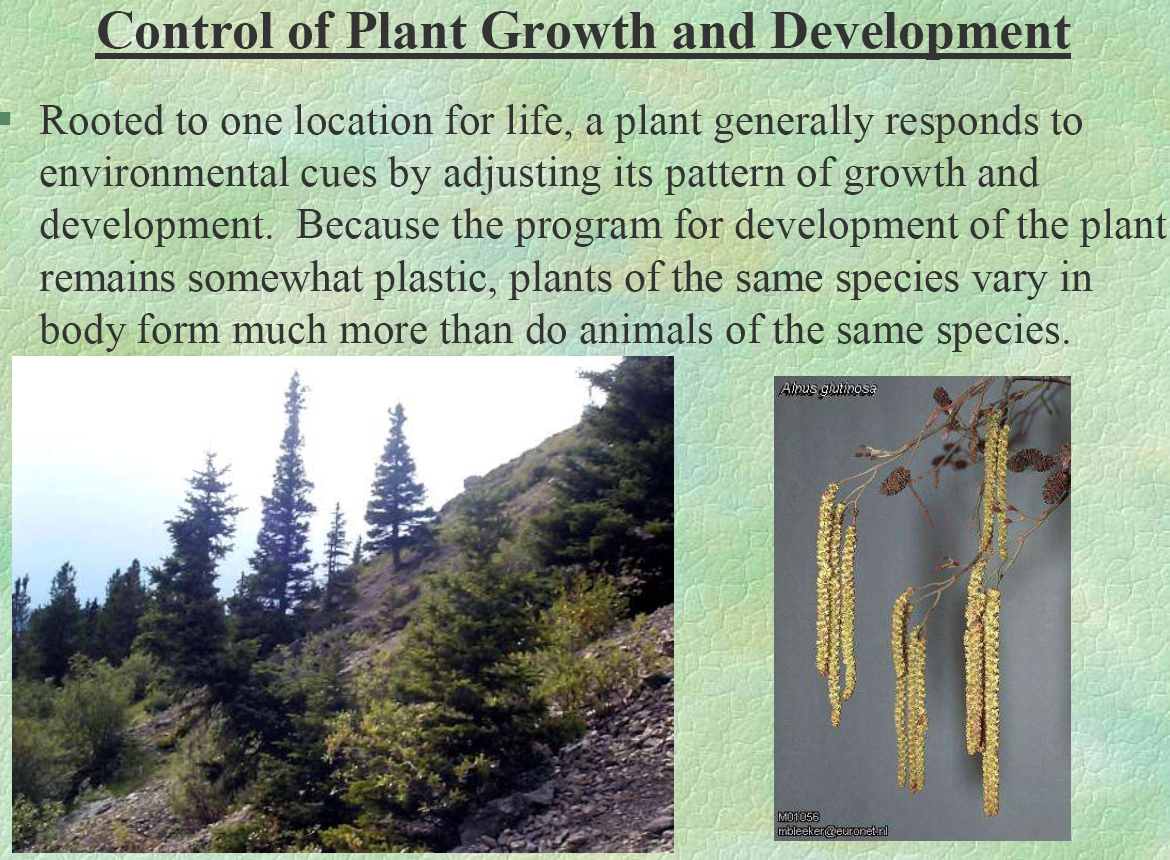 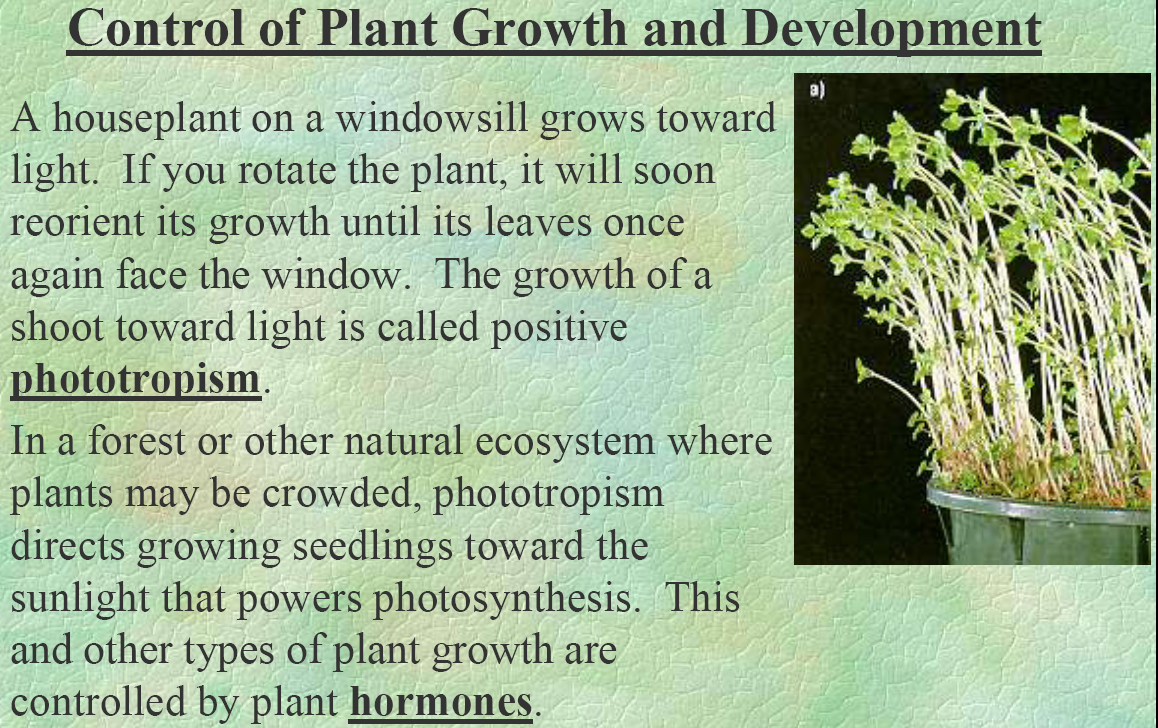 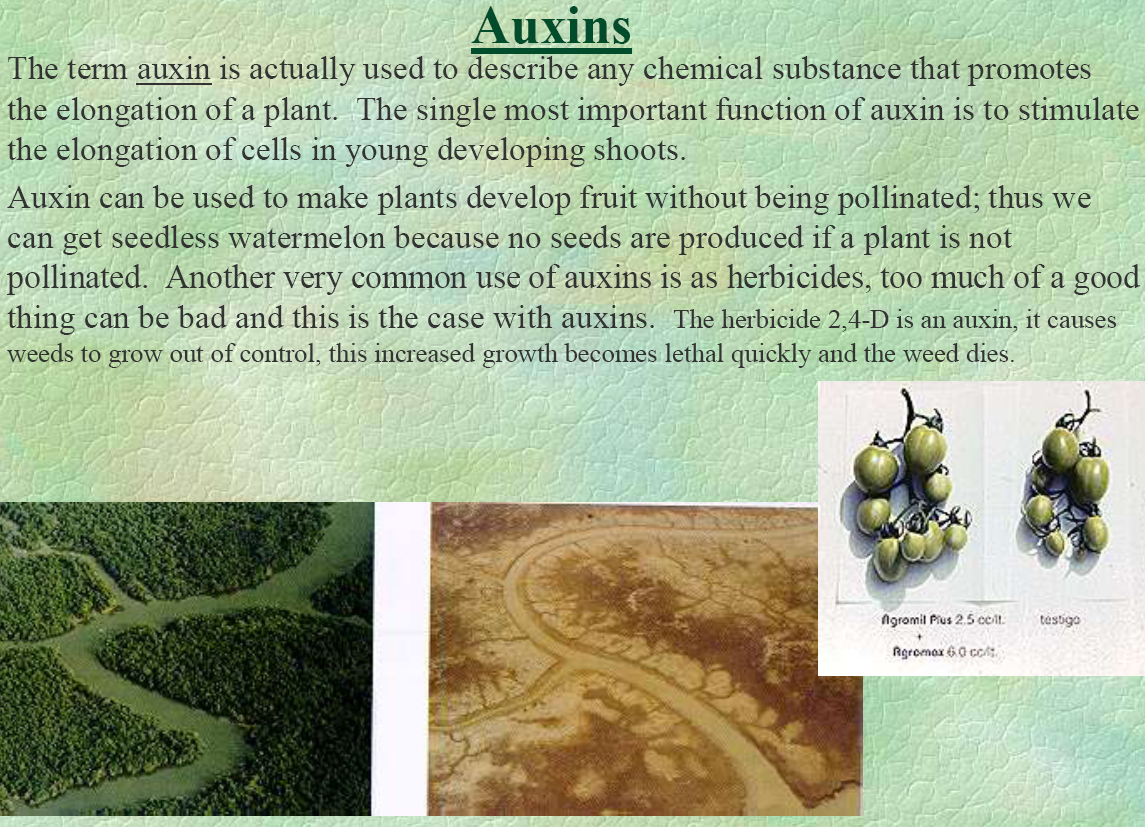 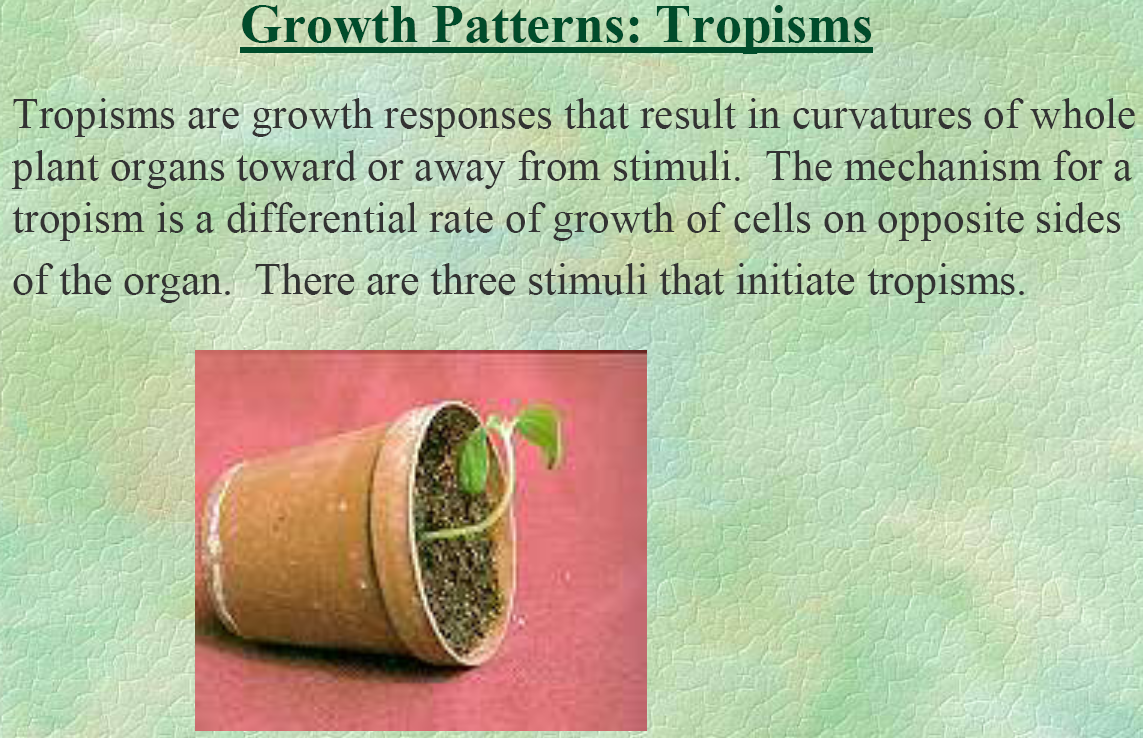 Gravitropism
Gravitropism is caused by gravity and can be seen in trees that grow on steep hillsides
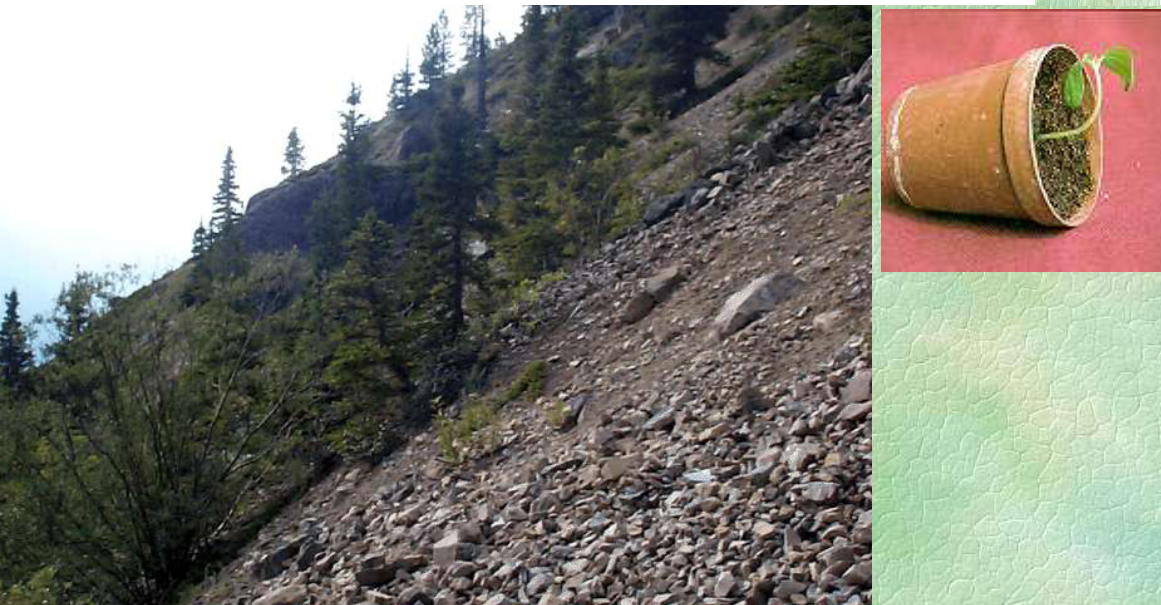 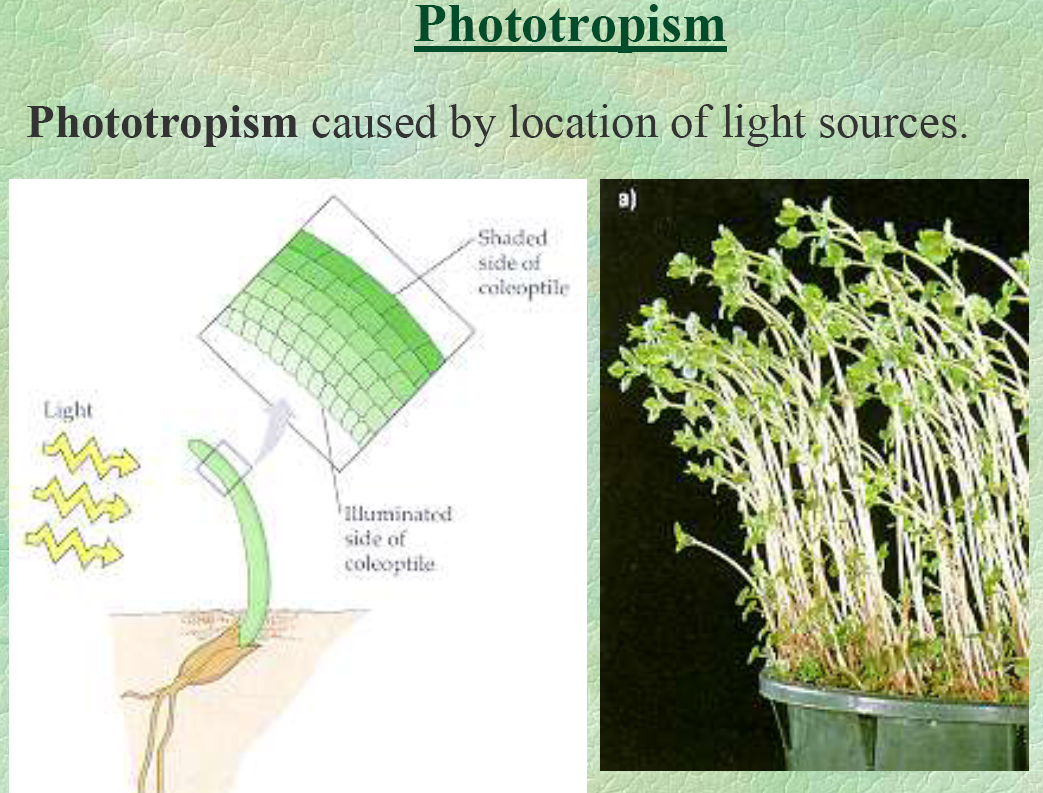 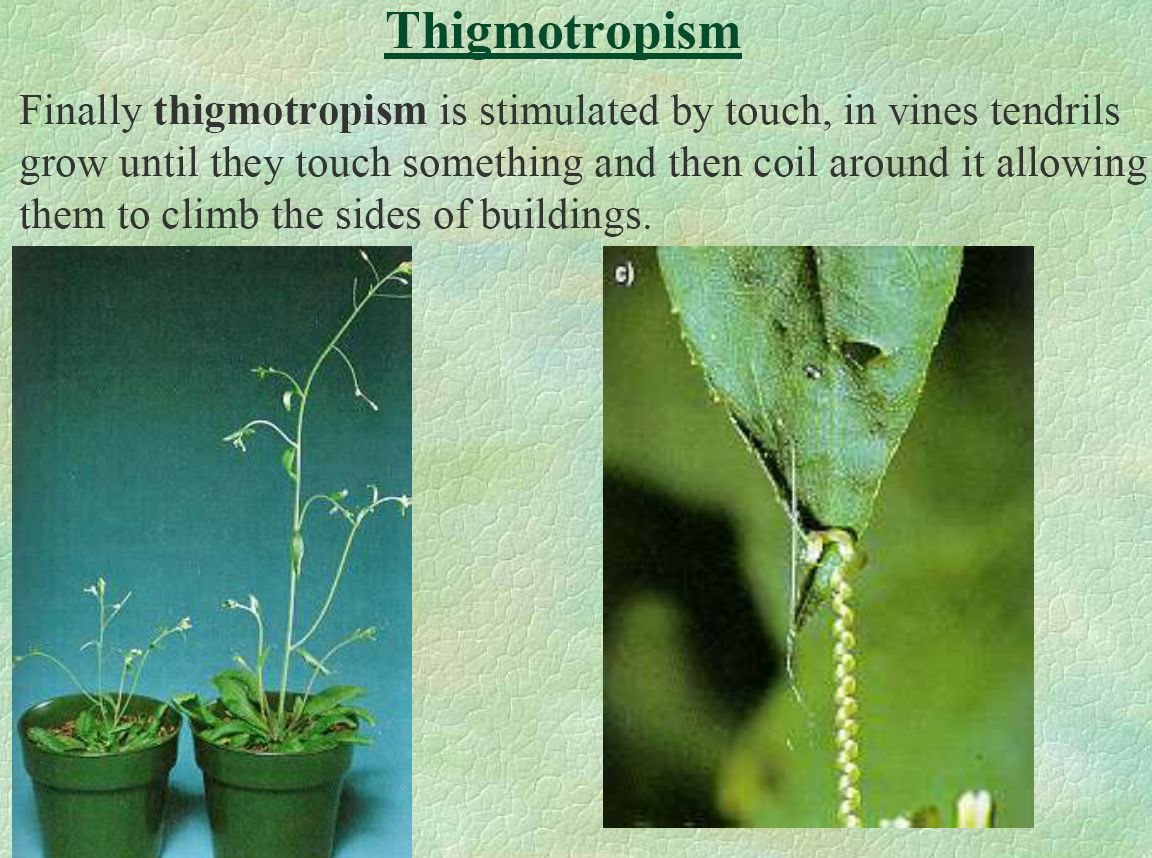